Does Self-Compassion Moderate the Relationship Between Internalized Homonegativity & Symptoms of Distress?
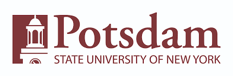 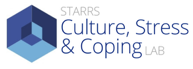 Jaelyn Martin, Senior Dep. of Psychology
Under the supervision of: Dr. Claire J. Starrs, Assistant Professor of Clinical Psychology
INTRODUCTION
DEMOGRAPHICS
AGE Mean = 31.78 (SD= 14.06)
CORRELATIONS by Gender
Female	Self-Compassion	Homonegativity	r(23) = -.45, p = .023
 Depression	r(25) = -.80, p = .000	r(23) = .39, p = ns
 Anxiety	r(25) = -.60, p = .002	r(23) = .14, p = ns
 Suicidality	r(25) = -.54, p = .004	r(23) = .50, p = .01
Male	Self-Compassion	Homonegativity	r(12) = -.20, p = ns
 Depression	r(12) = -.23, p = ns	r(14) = .45, p = ns
 Anxiety	r(12) = -.25, p = ns	r(14) = .30, p = ns
 Suicidality	r(12) = -.30, p = ns	r(14) = .44, p = ns
Trans	no data, not enough members
Non-Binary	Self-Compassion	Homonegativity	r(2) = -.30, p = ns
 Depression	r(2) = -.60, p = ns	r(2) = -.98, p = .02
 Anxiety	r(2) = -.54, p = ns	r(2) = -.52, p = ns
 Suicidality	r(2) = -.33, p = ns	r(2) = .81, p = ns
MEANS by Gender
                 Self-Compassion	Homonegativity
Female	2.74 (SD = .61)	45.60 (SD = 22.80) 
Male	3.30 (SD = .75)	40.40 (SD = 15.10) 
Trans	2.00 (SD = .71)	52.00 (SD =   9.99) 
Non-Binary	2.88 (SD = .77)	39.00 (SD =   3.56)
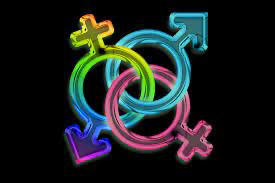 Depression	Anxiety	Suicidality 
Female	10.59 (SD = 5.37)	11.70 (SD = 4.33)	   .37 (SD =   .60)
Male	   5.13 (SD = 5.34)	  6.20 (SD = 4.00)	  .13 (SD =   .34) 
Trans	17.00 (SD = 7.10)	12.00 (SD = 4.24)	1.50 (SD = 2.12) 
Non-Binary	11.83 (SD = 7.93)	15.50 (SD = 4.70)	1.00 (SD = 1.54)
CORRELATIONS by Sexuality
Lesbian	Self-compassion	Homonegativity	r(8) = -.14, p = ns 
Depression	r(8) = -.54, p = ns	r(8) = .30, p = ns
Anxiety	r(8) = -.53, p = ns	r(8) = .07, p = ns
Suicidality	r(8) = -.40, p = ns	r(8) = .30, p = ns
Gay	Self-Compassion	Homonegativity 	r(11) = .20, p =ns
Depression	r(11) = -.32, p = ns	r(13) = -.60, p = .02
Anxiety	r(11) = -.32, p = ns	r(13) =   .23, p = ns
Suicidality	r(11) = -.20, p = ns	r(13) =   .50, p = ns
Bisexual	Self-Compassion	Homonegativity	r(9) = -.50, p = ns
Depression	r(10) = -.50, p = ns	r(9) =   .02, p = ns
Anxiety	r(10) = -.20, p = ns	r(9) = -.20, p = ns
Suicidality 	r(10) = -.20, p = ns	r(9) =   .42, p = ns
Pan Sexual	Self-Compassion	Homonegativity	r(1) = -.40, p = ns
 Depression	r(1) = -.97, p = ns	r(1) = .60, p = ns
 Anxiety	r(1) = -.85, p = ns	r(1) = -.20, p = ns
 Suicidality	r(1) = -.95, p =ns	r(1) = .05, p = ns
Asexual	Self-Compassion	Homonegativity	r(2) = -.70, p = ns
 Depression	r(2) = -.66, p =ns	r(2) = .63, p = ns
 Anxiety	r(2) = -.61, p = ns	r(2) = .01, p = ns 
 Suicidality	r(2) = -.91, p = ns	r(2) = .80, p = ns
Queer	Self-Compassion    Homonegativity	r(2) = -.99, p = .01
 Depression	r(3) = -.90, p = .037	r(2) = .51, p = ns
 Anxiety	r(3) = -.80, p = .116	r(2) = .66, p = ns
 Suicidality	r(3) = -.98, p = .003	r(2) = .94, p = ns
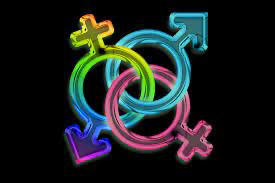 MEANS by Sexuality 
	Self-Compassion	Homonegativity
Lesbian	23.20 (SD = .63)	40.00 (SD = 17.90) 
Gay	  3.40 (SD = .60)	38.00 (SD = 15.33) 
Bisexual	  2.50 (SD = .50)	47.50 (SD = 16.80) 
Pan Sexual	  2.53 (SD = .21)	41.00 (SD = 6.25)  
Asexual	  2.15 (SD = .50)	42.80 (SD = 13.82)
Queer	  2.54 (SD = .92)	65.00 (SD = 37.74)

                            Depression	Anxiety	Suicidality 
Lesbian	  9.10 (SD =   .60)	   9.00 (SD = 5.50)	   .40 (SD =.  .92) 
Gay	  5.40 (SD = 5.10)	  7.13 (SD = 4.40)	  .13 (SD =   .40)
Bisexual 	11.30 (SD = 6.50)	12.00 (SD = 5.05)	  .25 (SD =   .50)
Pan Sexual	12.70 (SD = 3.21)	13.00 (SD = 6.10)	1.33 (SD = 1.53)  
Asexual	14.00 (SD = 5.90)	14.50 (SD = 1.30)	  .80 (SD = 1.50)    
Queer	12.20 (SD = 7.20)	12.60 (SD = 2.61)	1.00 (SD =   .71)
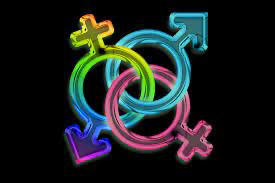 Does Self-Compassion moderate the relationship between Homonegativity & Distress?
B (SE)	t	p	 95% CI

Suicidality
Constant	.68 (1.07)	.64	.529	[-1.48, 2.83]
IHNI_TOT 	.02 (.02)	1.21	.233	[ -.01, .06]
SCS_TOT 	 -.15 (.39)	-.37	.714	[-.94, .65]
Interaction	-.01 (.01)	-.88	ns	[ -.02, .01]
B (SE)	t	p	 95% CI 	
 
 Depression
 Constant	30.17 (6.64)	4.54	.000	[16.76, 43.59]
 IHNI_TOT	 -.11 (.12)	-.96	.342	[ -.34, .12]
 SCS_TOT	  -8.35 (2.45)	 -3.41	.002	[-13.30, -3.40]
 Interaction	 .07 (.05)	1.35	ns	 [-.03, .16]
 
 Anxiety 
 Constant	 29.53 (5.98)	4.94	.000	[17.45, 41.62]
 IHNI_TOT 	 -.14 (.10)	-1.32	.188	[ -.35, .07]
 SCS_TOT 	-6.87 (2.21)	-3.11	.003	 [-11.33, -2.42]
 Interaction	.05 (.04)	 1.22	ns	[-.04, .14 ]
NO, self-compassion DOES NOT moderate the relationship between homonegativity & distress
Note: CVDF_TOT = COVID Fears scale total score; SAIL_TOT = Spiritual Attitude and Involvement List TOTAL score; Depression, Anxiety and Somatization = PHQ symptoms totals
Main conclusions
Homonegativity impacts the LGBTQ+ community: gender & sexuality
Self compassion does not appear to buffer the effects of Homonegativity 
BUT, my findings do suggest that this could be captured with a bigger sample
Strengths: diversity in sample, multiple outcome measures 
Limitations: current small sample size, self-report, underrepresentation of subgroups, majority white
Future research: Bigger sample, more balanced across the gender & sexuality groups, external compassion as a buffer rather than self- compassion
CONCLUSIONS
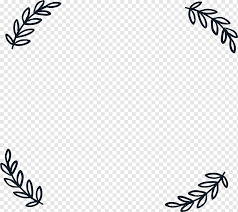 Thank you
"Research is creating new knowledge." 
-Neil Armstrong
Thank you to Dr. Baker and his team for the opportunity to present my research & their hard work to make the Learning & Research Fair a success again this year. 

I would also like to extend my deepest gratitude to:  Dr. Starrs,  SUNY Potsdam,  & The Frederick B. Kilmer Fellowship  "association" for this extremely valuable experience.